2017年国家公务员考试
面试备考指导讲座
——组织计划+应急应变
主讲：杨治林
重庆乐恩教育
目录
CONTENTS
01
题型介绍
02
答题思路
03
例题详解
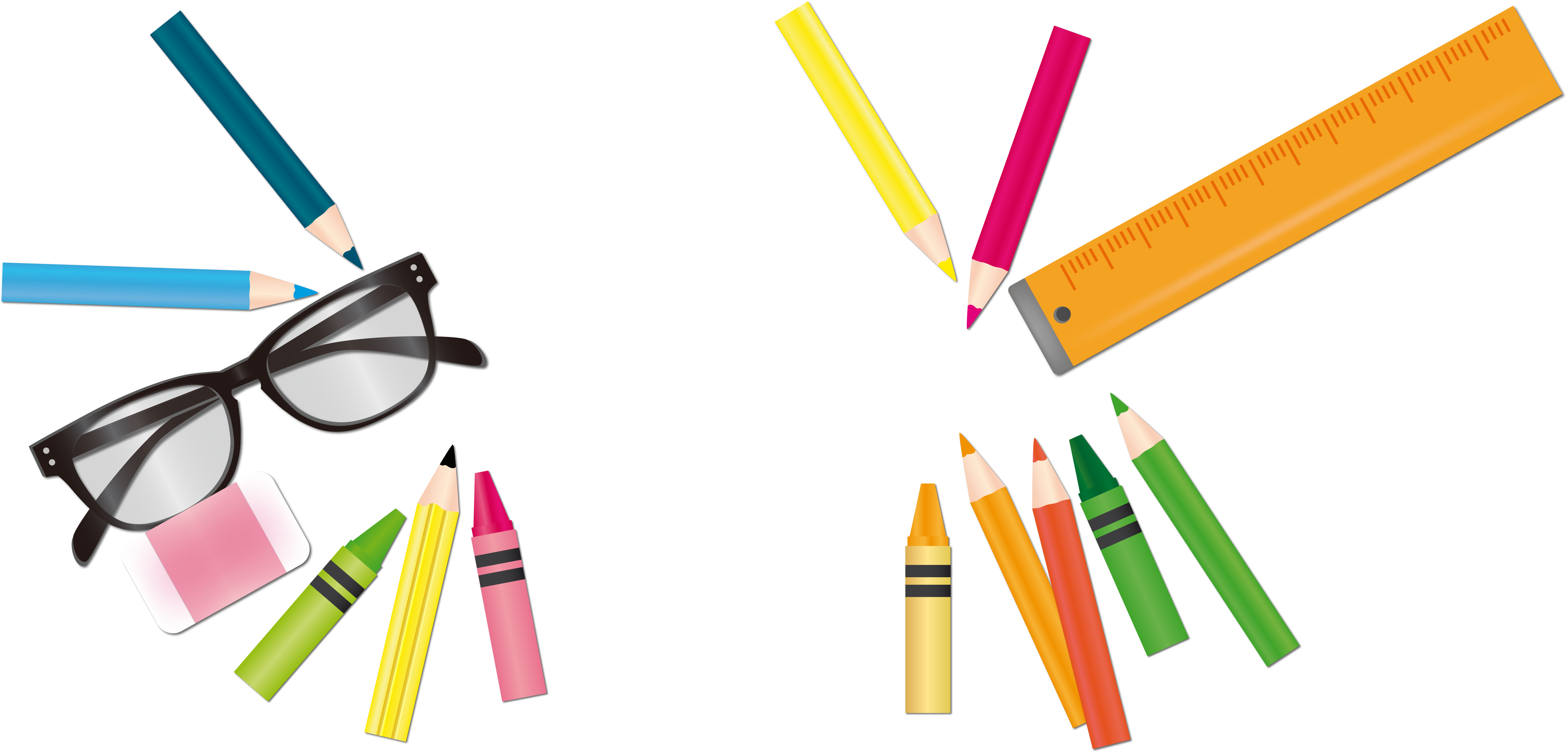 计划组织篇
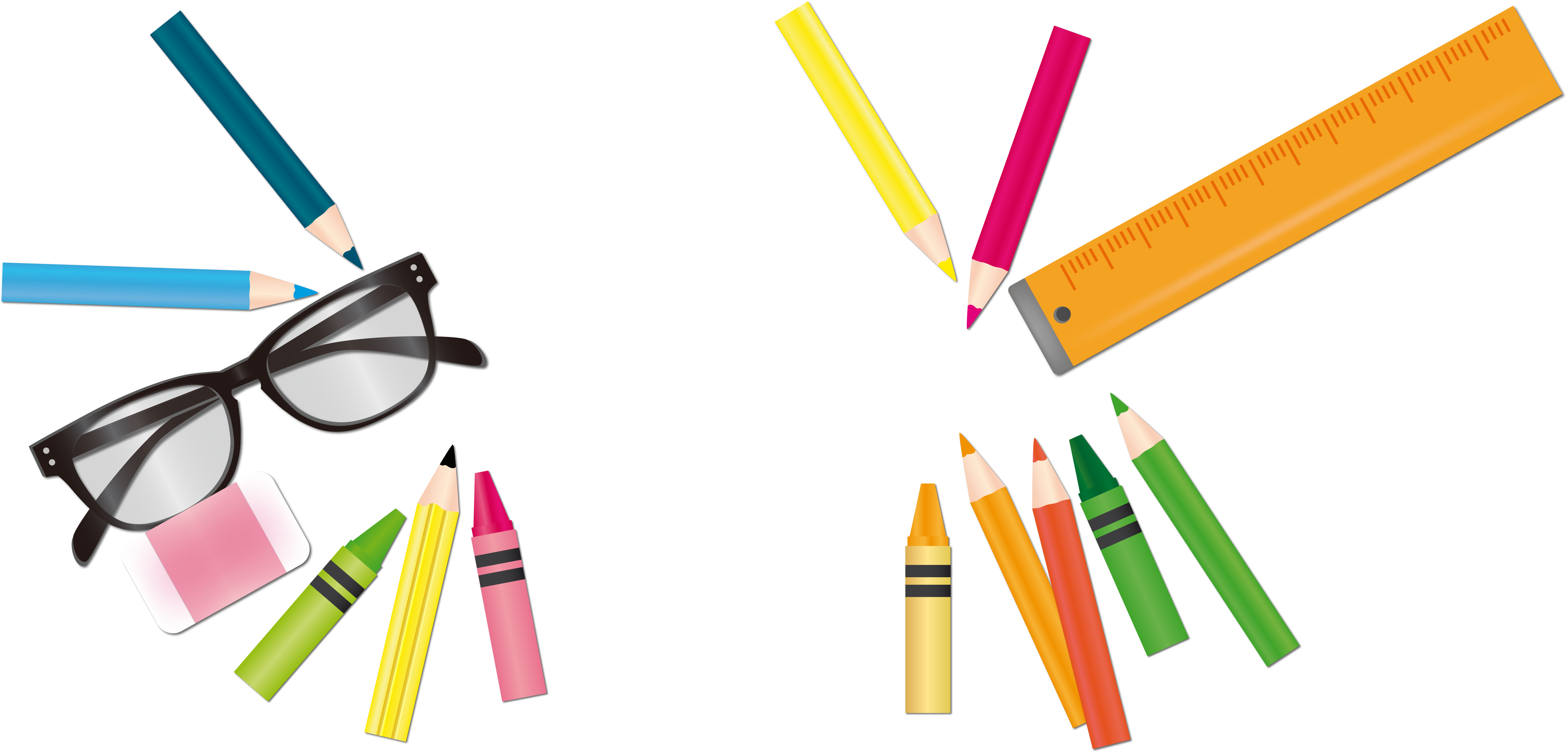 01
计划组织题型介绍
01
题型介绍
对自己、他人、部门各项活动做出计划，合理高效地安排时间和调配资源，并对在此过程中可能出现的矛盾冲突，按照一定标准进行协调的能力。
01
题型介绍
计划组织六大题型
1
2
3
4
5
6
主题宣传
会议组织
调查研究
接待来访
走访慰问
培训学习
运用各种方式方法，有计划、有目的地了解事物真实情况。以获得对客观事物本质和规律的认识。
通过多传播主流价值观，运用各种符号传播一定的观念以影响人们的思想和行动的社会行为。
对来访者所进行的迎接、接洽和招待活动，是社会组织间人员相互交往的方式。接待是一项展示单位形象、体现水平、彰显实力的工作
对有突出贡献的人，表示对他们贡献的感激，或是针对有特别困难的人，通过安抚或帮助表示对他们的关怀。
培训是一种有组织的知识传递、技能传递、标准传递、信息传递、信念传递、管理训诫行为
通过提前的策划、准备、筹办以保障会议的顺利进行。包括准备会议资料、通知参会人员、做好会议纪要等各方面的工作
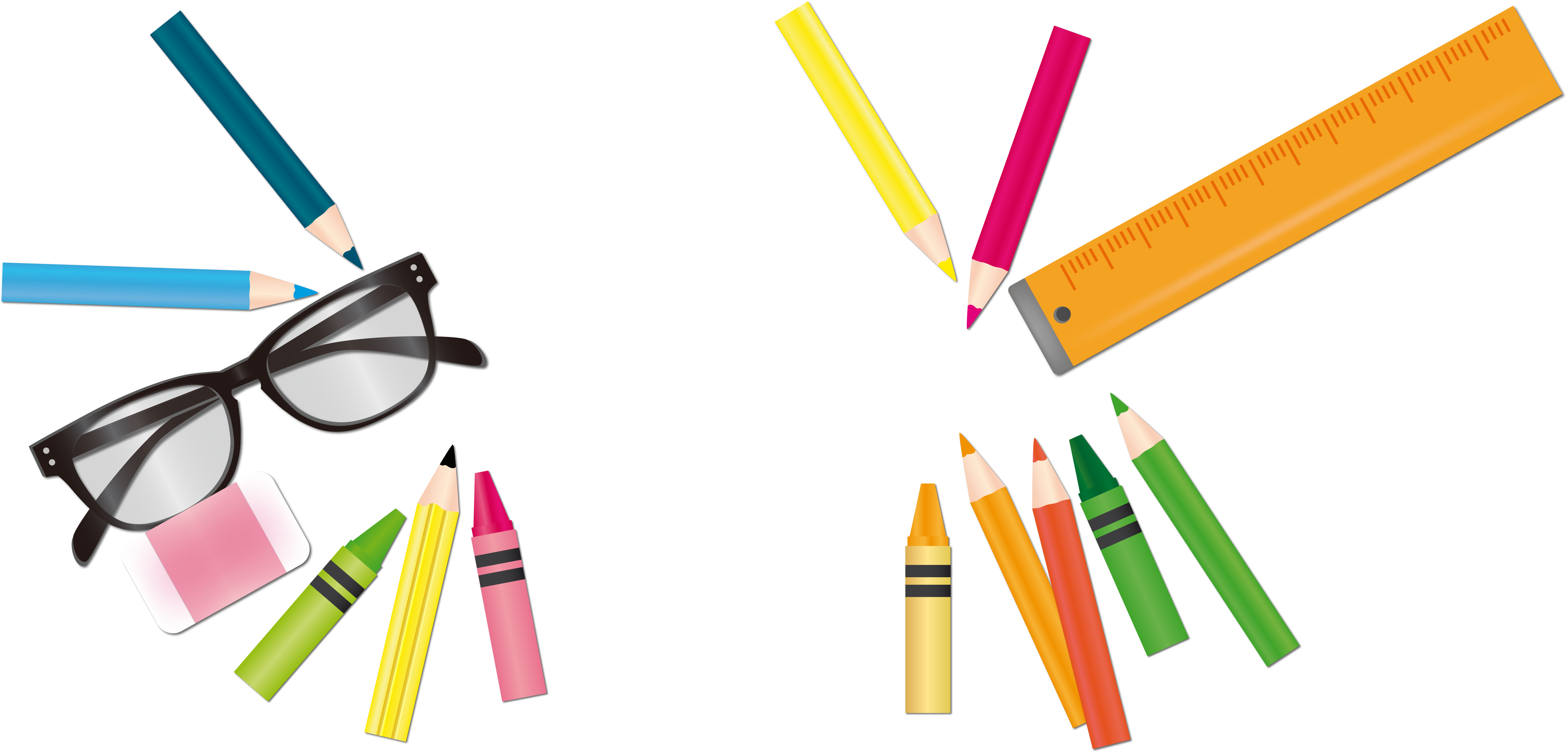 02
答题思路
目的+重难点
阐述活动组织
02
答题思路
总体思路
三段表达
要素表达
顺承表达
总结提升
做 >  答
[Speaker Notes: 讲师，内容，方式，目的，考核]
02
答题思路
（1）阐述活动组织——三段表达
事前
事中
事后
1, 2，3            1，2，3             1，2，3
[Speaker Notes: 讲师，内容，方式，目的，考核]
02
答题思路
（2）阐述活动组织——要素表达
调研对象.XXX   调研内容.XXX  调研方式.XXX  调研结果.XXX
[Speaker Notes: 讲师，内容，方式，目的，考核]
02
答题思路
（3）阐述活动组织——顺承表达
1.XXX       2.XXX     3.XXX     4.XXX        .......
[Speaker Notes: 讲师，内容，方式，目的，考核]
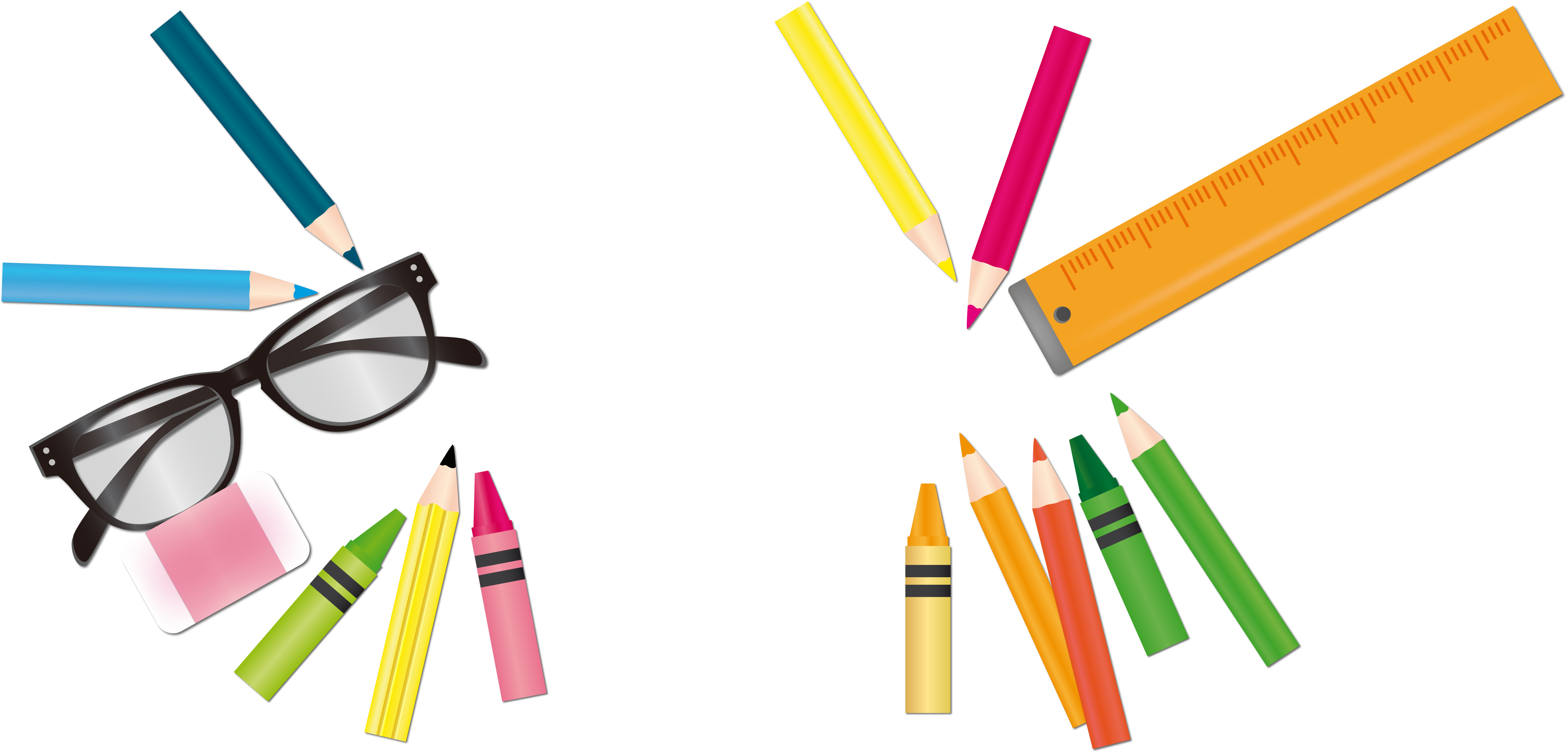 03
例题详解
调研类
03
例题详解
调研工作    要获取的 基本信息
内容
撰写报告
总结工作
汇报推广
个人 
团队
结果
主体
调研
要素
对象
方法
利益相关方
政府主管部门
问题研究者
其他旁观者
文献法
问卷法
访谈法
观察法
[Speaker Notes: 调研的目的；了解、分析、解决。保障数据的真实有效性，以及内容丰富，多样化。
【参考要点】（1）代驾业面临着“三无”境地，即无主管单位、无准入门槛、无统一标准。此次调研力求能够查明目前代驾行业现状，给相关单位提供有效依据，使代驾业健康发展。（2）我们可以在酒吧街、饭店、KTV、代驾公司等地方向群众、代驾员、相关政府部门运用走访、问卷、座谈等形式展开调查。（3）汇总调查资料上交领导。【参考答案】“醉驾新规”导致代驾行业迅速发展，但面临着“无主管单位、无准入门槛、无统一标准”的三无状况，代驾行业存在诸多问题。我们会采用多种调查形式，深入展开调查，了解目前代驾行业现状，发现问题，给相关部门提供参考，以帮助代驾行业实现良性发展。第一，我们会去代驾司机聚集的地方，比如酒吧街、饭店、KTV门口，访问一些代驾司机，了解相关的收费标准。同时，我们会亲自体验代驾服务，了解其服务态度、安全性、资质、收费标准等具体情况。第二，制作调查问卷，在网络上和地面的代驾行为多发区分别进行发放，以匿名方式询问大众对代驾行业的看法、代驾服务的优劣、方便性及安全性等，并且欢迎大家提出自己的意见和建议。第三，开展座谈会。邀请交警、代驾公司和行业管理协会等单位领导，共同探讨代驾在减少交通事故方面的作用，目前在政府监管、行业管理和从业者自律上存在的问题及解决方案。第四，我会在工商部门调取注册的代驾公司资料，查看下此行业兴盛程度，并会亲自走访正规的代驾公司，比较与“黑代驾”的收费与管理差别。最后，把收集的信息汇总整理，形成调查报告，并在报告中提出可行的建议交给领导。酒驾害人害己，代驾业的产生的确能够给人民的生活带来便利，但希望通过此次调查，能够帮助代驾业更加规范的发展，更好地为市民提供代驾服务。]
对酒驾处罚力度加大，催生代驾行业，对代驾行业展开调查，如何进行？
03
例题详解
目的：了解目前代驾行业现状，有利于发现代驾行业存在的问题，便于更好的规范和管理。要想此次调研能反映真实情况，达到预期效果，要从以下几方面入手。
第一，调查的对象要有广泛性，尽量能覆盖不同领域不同角色的人。可以从消费者，代驾司机，工商部门，代驾公司等入手
第二，调查方式要有多样性，针对不同对象采取合适的方式。比如消费者群体比较大，主要通过网上问卷调查的形式；对于代驾公司或相关管理部门要进行走访了解；对于代驾司机进行抽样访谈，以保证高效、快捷、准确的了解相关信息。
第三，调查的内容要有针对性，要科学合理的设计调查问题。主要涉及代驾行业的行业规模、代驾服务的需求量大小、从业人员的资格、代驾的收费标准、代驾服务态度和安全性等。
第四，对此次的调研的数据进行分析整合，剔除无效信息，就代驾行业的现状、存在的问题、以及解决的建议形成一份调研报告。
最后，向领导汇报此次调研工作，接受领导对此次调研的指导，自我总结此次调研的相关经验，以提高工作能力。
03
例题详解
目的：了解代驾行业现状，利于发现代驾行业存在的问题，便于更好的规范和管理。
事前：为了让此次工作顺利开展，我会积极做好前期筹备工作。第一，向领导详细请示此次调研工作的要求、重点、目的等，并听取领导对此次工作的意见。第二、召开小组工作会议，表明此次调研的目的，重要性，一起讨论调查的方案，并做好人分工。第三，组织小组成员做好调查问卷的制作，以及调查的前期宣传工作。
事中：多方面多渠道的展开调查工作。第一，我们会去代驾司机聚集的地方，比如酒吧街、饭店、KTV门口，访问一些代驾司机，了解相关的收费标准。同时，我们会亲自体验代驾服务，了解其服务态度、安全性、资质、收费标准等具体情况。第二，我会在工商部门调取注册的代驾公司资料，查看下此行业兴盛程度，并会亲自走访正规的代驾公司，比较与“黑代驾”的收费与管理差别。第三，制作调查问卷，在网络上和地面的代驾行为多发区分别进行发放，以匿名方式询问大众对代驾行业的看法、代驾服务的优劣、方便性及安全性等，并且欢迎大家提出自己的意见和建议。第四，开展座谈会。邀请交警、代驾公司和行业管理协会等单位领导，共同探讨代驾在减少交通事故方面的作用，目前在政府监管、行业管理和从业者自律上存在的问题及解决方案。
事后：对此次的调研的数据进行分析整合，就代驾行业的现状、存在的问题、以及专家的建议形成一份调研报告呈领导参阅。
03
例题详解
目的：了解代驾行业现状，利于发现代驾行业存在的问题，便于更好的规范和管理。
开展调研工作，我会如下进行：
第一、召集调研小队开一个工作会议，表明此次工作的目的，做好人员分工，制定相应的调查计划。随即做好相应的准备工作，包括问卷的制作，以及与相关部门做好联系等。
第二、我们会去代驾司机聚集的地方，比如酒吧街、饭店、KTV门口，访问一些代驾司机，了解相关的收费标准。同时，我们会亲自体验代驾服务，了解其服务态度、安全性、资质、收费标准等具体情况。
第三、我会在工商部门调取注册的代驾公司资料，查看下此行业兴盛程度，并会亲自走访正规的代驾公司，比较与“黑代驾”的收费与管理差别。
第四、制作调查问卷，在网络上和地面的代驾行为多发区分别进行发放，以匿名方式询问大众对代驾行业的看法、代驾服务的优劣、方便性及安全性等，并且欢迎大家提出自己的意见和建议。
第五、开展座谈会。邀请交警、代驾公司和行业管理协会等单位领导，共同探讨代驾在减少交通事故方面的作用，目前在政府监管、行业管理和从业者自律上存在的问题及解决方案。
最后：对此次的调研的数据进行分析整合，就代驾行业的现状、存在的问题、以及专家的建议形成一份调研报告呈领导参阅。
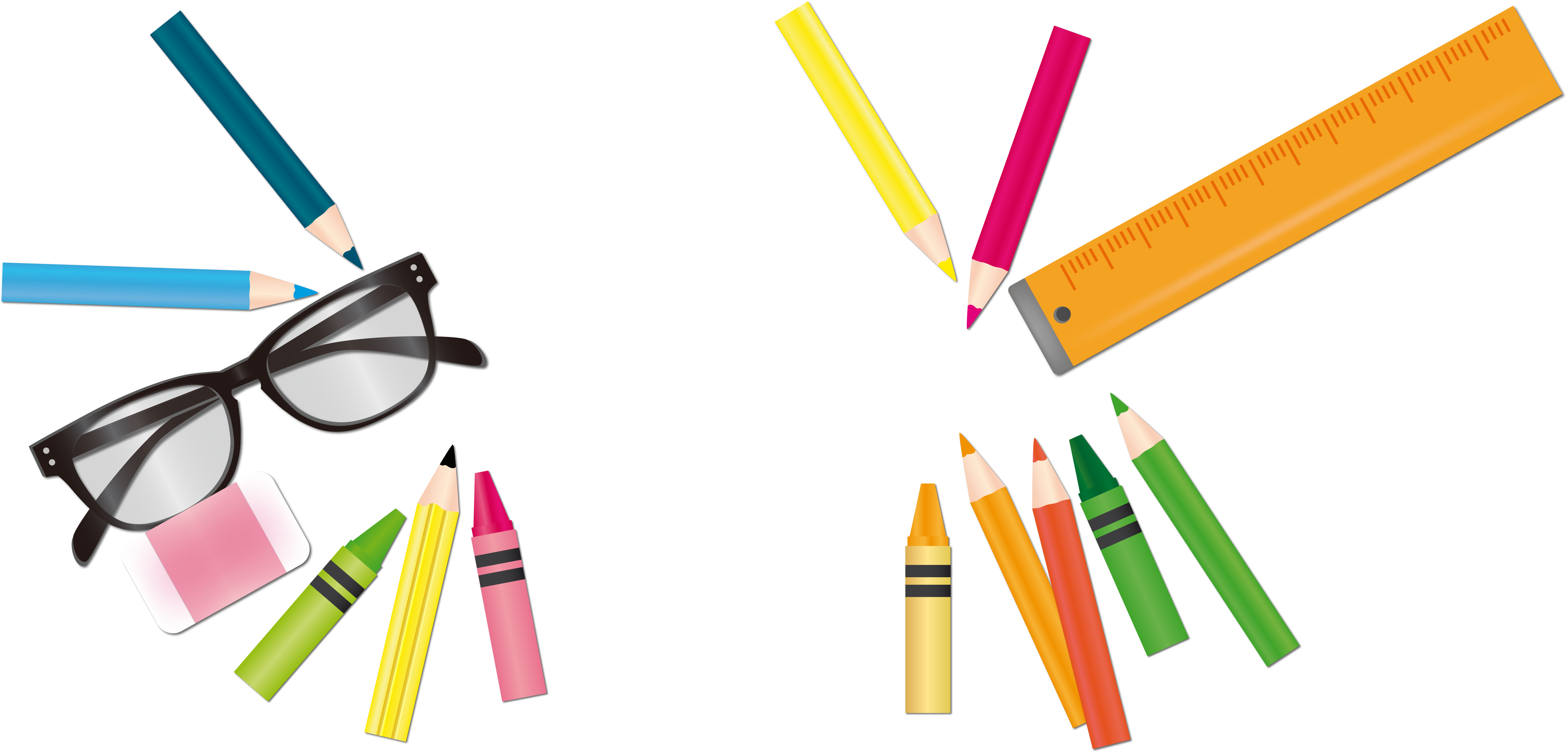 应急应变篇
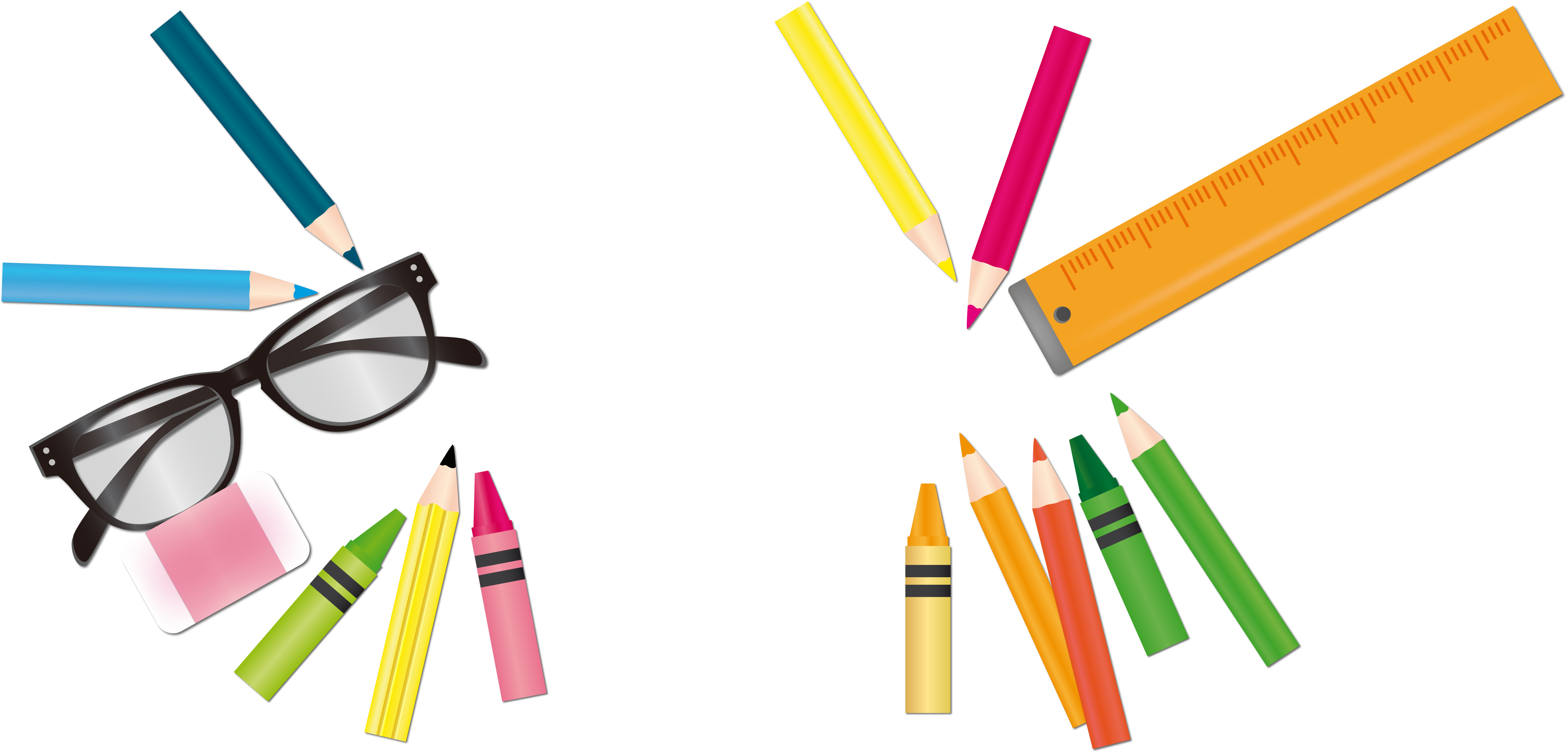 01
应急应变题型介绍
01
题型介绍
应变能力是指自然人或法人在外界事物发生改变时，所做出的反应，可能是本能的，也可能是经过大量思考过程后，所做出的决策。
1、能在变化中产生应对的创意和策略。
2、能审时度势，随机应变。
3、在变动中辨明方向，持之以恒。
01
题型介绍
应急应变两大题型
一、公共危机类
你们村突发泥石流，你是驻村干部，你怎么办？
二、一般突发类
你是办税大厅工作人员，办税高峰期两名办税人员因排队问题产生矛盾，大打出手，造成现场秩序混乱，你怎么办?
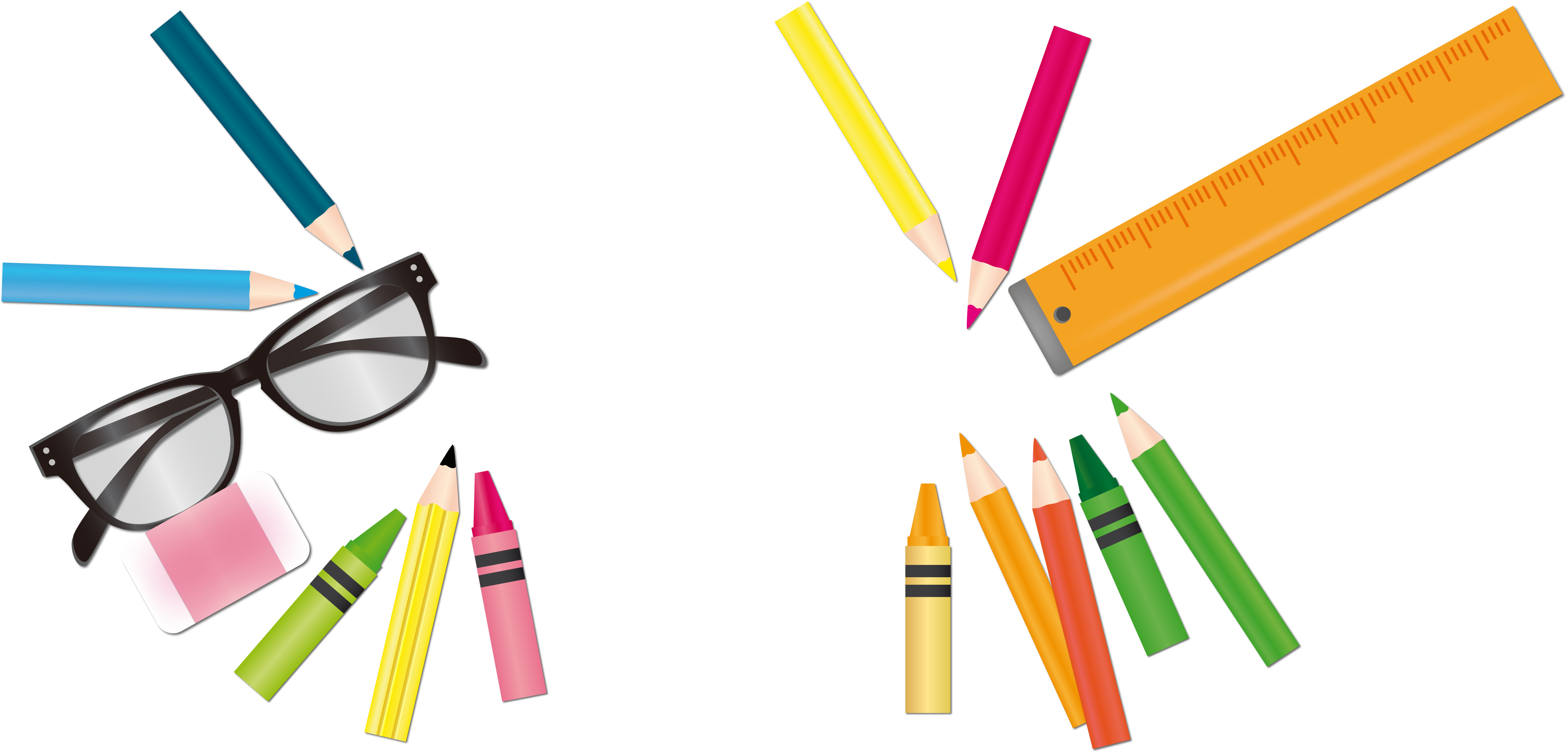 02
答题思路
02
答题思路
分析矛盾，点明处理方向、原则
解决问题，注重轻重缓急
拓展提升，解决长远问题
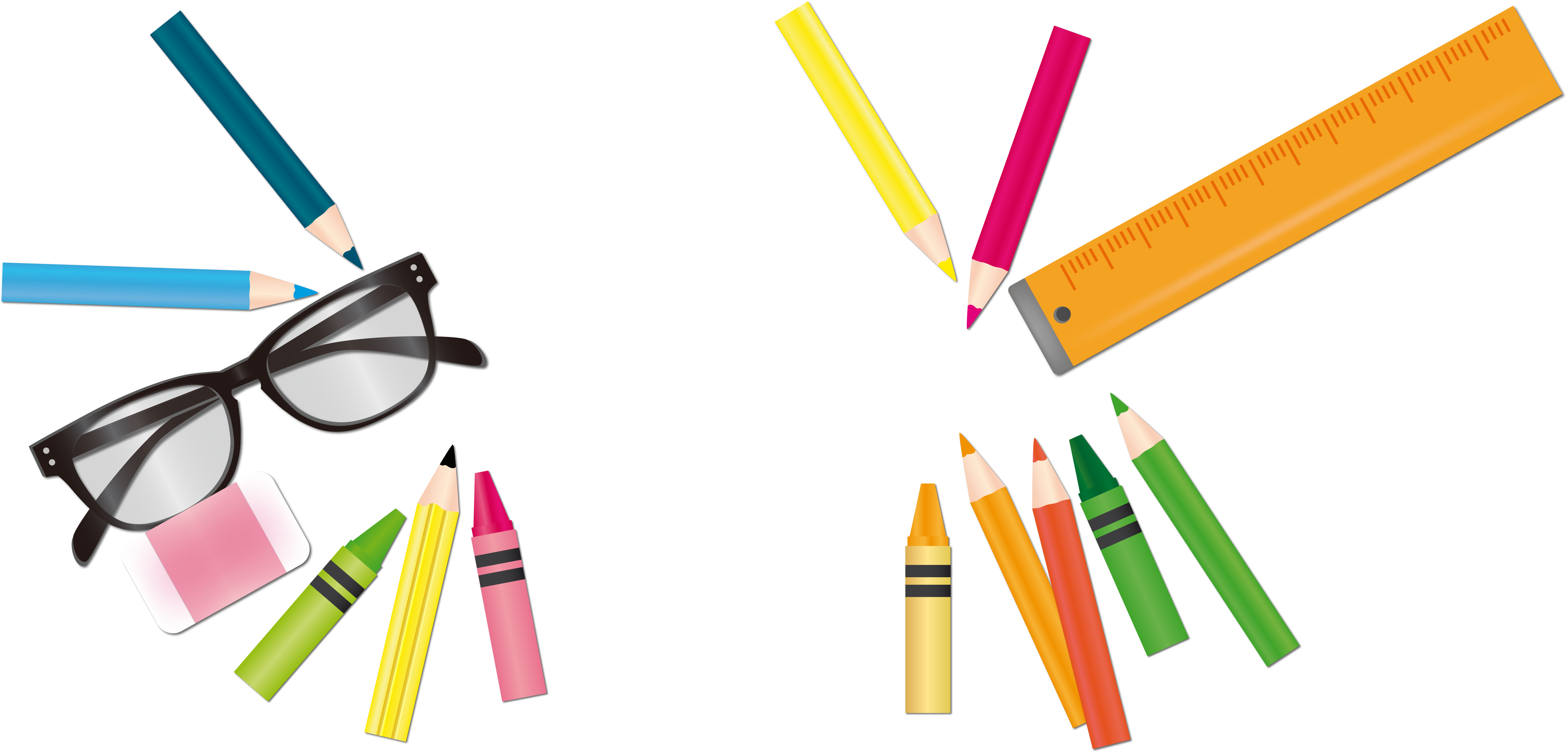 03
例题详解
【例题】你是教育局工作人员，有一天，一家长情绪激动的找到你，向你举报某学校有老师收高额费用于课外补习，领导让你处理，你怎么办？
【例题】某地发生自然灾害，人畜饮水存在很大问题。政府现正在发放一批救灾水，但在发放过程中，两个村民因排队问题产生冲突，现场秩序一片混乱。你作为发放救灾水的负责人，你怎么办？
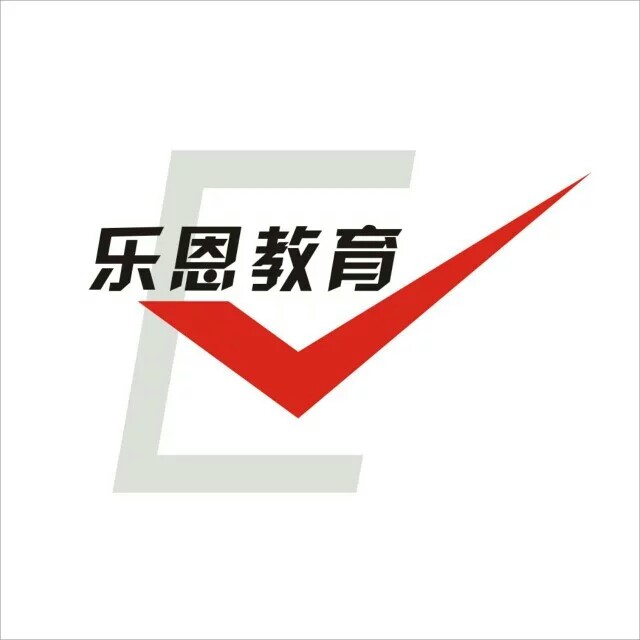 欢迎联系我们
总部办公室：
重庆沙坪坝小龙坎沙龙汇文化广场三楼
（小龙坎地铁站1号出口前行100米）
官方网站：www.leenjy.com
咨询电话：023-88730955
咨 询QQ：1050647344
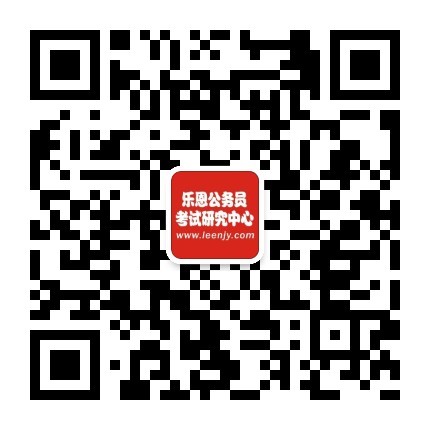 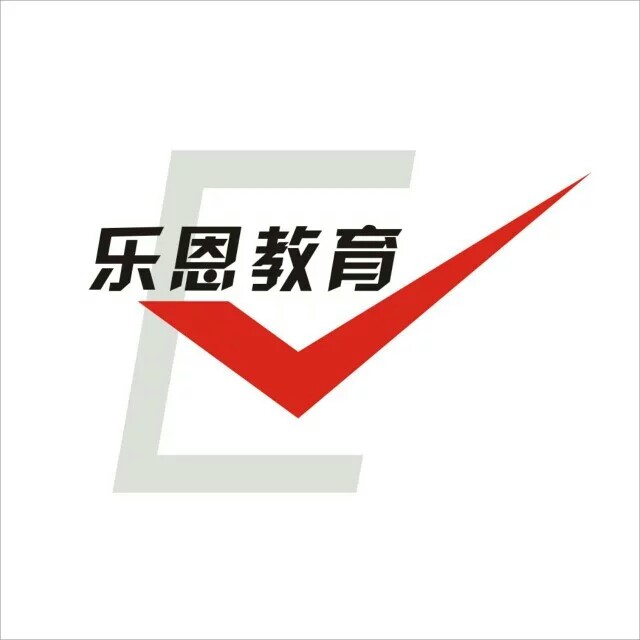 谢谢欣赏
THANK YOU FOR LISTENING
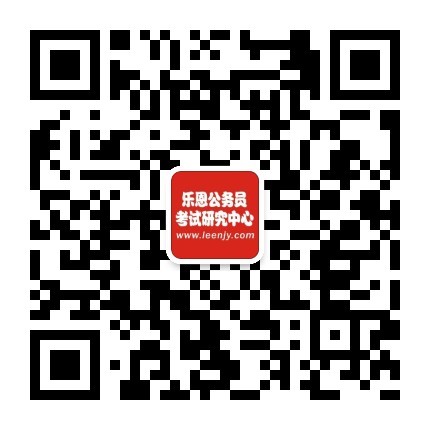 联系我们  ：023-88730955